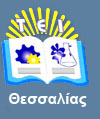 Εισαγωγή στη                     Νοσηλευτική Επιστήμη
Ενότητα 10: Μανία – Μανιακό Επεισόδιο.
Κοτρώτσιου Ευαγγελία, 
Καθηγητής,
Τμήμα Νοσηλευτικής,
T.E.I. Θεσσαλίας
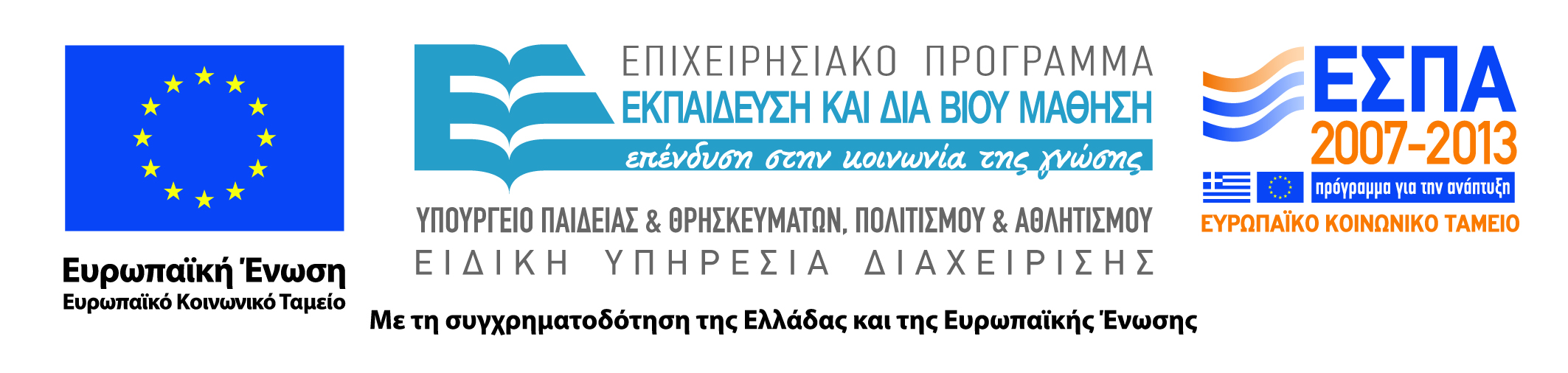 Άδειες Χρήσης
Το παρόν εκπαιδευτικό υλικό υπόκειται σε άδειες χρήσης Creative Commons. 
Για εκπαιδευτικό υλικό, όπως εικόνες, που υπόκειται σε άλλου τύπου άδειας χρήσης, η άδεια χρήσης αναφέρεται ρητώς.
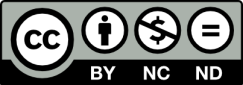 2
Χρηματοδότηση
Το παρόν εκπαιδευτικό υλικό έχει αναπτυχθεί στα πλαίσια του εκπαιδευτικού έργου του διδάσκοντα.
Το έργο υλοποιείται στο πλαίσιο του Επιχειρησιακού Προγράμματος «Εκπαίδευση και Δια Βίου Μάθηση» και συγχρηματοδοτείται από την Ευρωπαϊκή Ένωση (Ευρωπαϊκό Κοινωνικό Ταμείο) και από εθνικούς πόρους.
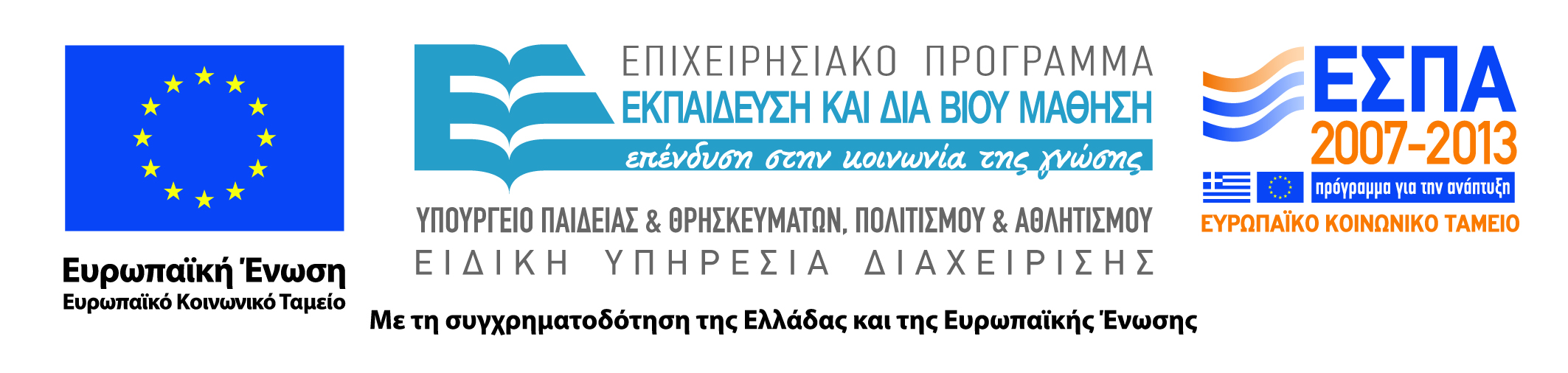 3
Σκοποί  ενότητας
Να έχει τη δυνατότητα ο φοιτητής :
..
Μανία – Μανιακό Επεισόδιο
4
Περιεχόμενα ενότητας
Ορισμός.
Νοσηλευτική φροντίδα αρρώστων με μανία .
Νοσηλευτικές διαγνώσεις για τη μανία. 
Νοσηλευτικοί  Σκοποί.
Μανία – Μανιακό Επεισόδιο
5
Ορισμός
Έξαρση της διάθεσης και αύξηση , τόσο σε ποσότητα όσο και σε ταχύτητα της σωματικής και ψυχικής δραστηριότητας.
Μανία – Μανιακό Επεισόδιο
6
Συμπτώματα Μανίας (1)
Παθολογική ευφορική, διαχυτική ή ευερέθιστη συναισθηματική διάθεση.
Διογκωμένη αυτοεκτίμηση και παραλήρημα μεγαλείου.
Ελαττωμένη ανάγκη για ύπνο.
Πίεση ομιλίας ή ταχύτατη πολυλογία.
Φυγή ιδεών (απότομες αλλαγές από θέμα σε θέμα).
Εύκολη διάσπαση της προσοχής.
Υπερκινητικότητα χωρίς πρόγραμμα και σκοπό.
Μανία – Μανιακό Επεισόδιο
7
Συμπτώματα Μανίας (2)
Υπερβολική απασχόληση σε δραστηριότητες με μεγάλη πιθανότητα για οδυνηρές συνέπειες.
Ντύσιμο ακατάλληλο ή και εξεζητημένο.
Εμπλοκή σε άκριτες και ανυπολόγιστες αγορές ή επενδύσεις με οδυνηρές συνέπειες.
Τάση παράβασης κανόνων και περιορισμών, χειρισμού του προσωπικού, εκμετάλλευσης των άλλων αρρώστων, άρνησης της φαρμακευτικής θεραπείας.
Μανία – Μανιακό Επεισόδιο
8
Νοσηλευτική φροντίδα αρρώστων       με μανία
Νοσηλευτικές Προτεραιότητες.
Προστασία της σωματικής και ψυχικής ακεραιότητας του αρρώστου και των άλλων από τις συνέπειες της υπερκινητικής συμπεριφοράς.
Εκπλήρωση των βασικών αναγκών του ( διατροφή, ανάπαυση, υγιεινή).
Προσανατολισμός του αρρώστου στην πραγματικότητα και σε ρεαλιστική πρόληψη ή λύση των προβλημάτων του καθώς και ενίσχυση της αυτονομίας και υπευθυνότητας.
Υποστήριξη της συμμετοχής του αρρώστου και της οικογένειάς του στη μετανοσοκομειακή παρακολούθηση και φροντίδα στην κοινότητα.
Μανία – Μανιακό Επεισόδιο
9
Αρχές Επικοινωνίας με τον                Μανιακό Άρρωστο (1)
Χρήση σταθερής και ήρεμης προσέγγισης – Εμπνέει αίσθημα σιγουριάς.
Χρήση σύντομων και συγκεκριμένων εξηγήσεων ή φράσεων.
Διατήρηση ουδετερότητας – αποφυγή αντιπαράθεσης με επίδειξη δύναμης και κριτικής.
Σταθερότητα στην προσέγγιση και τις προσδοκίες  - ελαχιστοποιούν τη δυνατότητα χειρισμού/εκμετάλλευσης του προσωπικού. 
Αποφυγή εμπλοκής σε αστεϊσμούς.
Συχνές συναντήσεις του προσωπικού για προγραμματισμό κοινής σταθερής γραμμής και συμφωνία στην τοποθέτηση ορίων.
Μανία – Μανιακό Επεισόδιο
10
Αρχές Επικοινωνίας με τον                Μανιακό Άρρωστο (2)
Όταν αποφασισθούν ορισμένα όρια από το προσωπικό, πρέπει να λεχθούν στον άρρωστο με απλές συγκεκριμένες εκφράσεις μαζί με τις συνέπειες αν δεν τηρηθούν.
Νόμιμα παράπονα πρέπει να εισακούονται και να γίνονται οι κατάλληλες διορθωτικές ενέργειες.
Αποδοχή με ηρεμία της ανεύθυνης συμπεριφοράς.. Η αποδοχή αντικρούει την ασυνείδητη προσπάθεια του αρρώστου να προκαλέσει το Νοσηλευτή να θυμώσει και να ενεργήσει παράλογα.
Σταθερή ανακατεύθυνση της ενεργητικότητας του αρρώστου σε πιο κατάλληλα και εποικοδομητικά πράγματα.
Μανία – Μανιακό Επεισόδιο
11
Νοσηλευτικές διαγνώσεις για τη μανία
Μεγάλος κίνδυνος επιθετικότητας εναντίον εαυτού ή των άλλων.
Μεγάλος κίνδυνος τραυματισμού ή άλλης βλάβης.
Διαταραχή διεργασιών της σκέψης.
Αμυντική αντιμετώπιση δυσκολιών.
Διαταραχή διατροφής  -  υποσιτισμός.
Ελλειμματική αυτοφροντίδα.
Μανία – Μανιακό Επεισόδιο
12
Μεγάλος κίνδυνος επιθετικότητας εναντίον εαυτού ή άλλων.
Αιτιολογικοί  / σχετιζόμενοι παράγοντες
Ευερεθιστότητα και παρορμητική συμπεριφορά.
Παραληρητικές ιδέες.
Αντιδράσεις θυμού όταν οι ιδέες του αναιρούνται και οι ανάγκες του δεν ικανοποιούνται.
 Χαρακτηριστικά  - αποδεικτικά στοιχεία
Δυσκολία υπολογισμού των συνεπειών των πράξεών του.
Επιθετικές πράξεις.
Εχθρικές, απειλητικές εκφράσεις.
Ιστορικό επιθετικής συμπεριφοράς.
Μανία – Μανιακό Επεισόδιο
13
Νοσηλευτικοί  Σκοποί
Ο άρρωστος πρέπει να:
 Δείχνει αυτοέλεγχο με ελαττωμένη την υπερκινητικότητά του.
Εξωτερικεύει το θυμό του και άλλα αρνητικά του συναισθήματα με κατάλληλο κοινωνικά παραδεκτό τρόπο.
Χρησιμοποιεί τεχνικές λύσης των προβλημάτων του αντί της επιθετικής συμπεριφοράς, των απειλών και εκφοβισμών.
Εκδηλώνει αυξημένη αυτοεκτίμηση.
Μανία – Μανιακό Επεισόδιο
14
Νοσηλευτικές παρεμβάσεις (1)
Ελάττωση των ερεθισμάτων από το περιβάλλον του αρρώστου, όταν γίνεται διεγερτικός.
Δημιουργία ασφαλούς περιβάλλοντος.
Παρέμβαση όταν η διέγερση αρχίζει να αναπτύσσεται (λεκτική καθοδήγηση, ήσυχο δωμάτιο, περιοριστικά μέτρα).
Αποφυγή λογομαχίας.
Αποφυγή της χωρίς λόγο καθυστέρησης στην εκπλήρωση των αιτημάτων του αρρώστου.
Σύσταση εναλλακτικής λύσης όταν ο άρρωστος δεν είναι εκνευρισμένος.
Μανία – Μανιακό Επεισόδιο
15
Νοσηλευτικές παρεμβάσεις (2)
Ενθάρρυνση του αρρώστου όταν είναι ήρεμος, να επισημάνει τι προηγείται και τι τον προκαλεί σε διέγερση.
Επιδοκιμασία του αρρώστου όταν προσπαθεί να χειρισθεί στρεσσογόνα περιστατικά χωρίς επιθετικότητα και άσκηση βίας.
Ομαδική συζήτηση με το προσωπικό του τμήματος για περιστατικά επιθετικής συμπεριφοράς του αρρώστου και για παράγοντες που τα προκάλεσαν.
Συστηματική χορήγηση των φαρμάκων και παρακολούθηση της δράσης τους.
Μανία – Μανιακό Επεισόδιο
16
Φαρμακευτική Θεραπεία                             για τη Μανία
Το φάρμακο επιλογής είναι το ανθρακικό λίθιο. 
1-2 εβδομάδες μεσολαβούν για την υποχώρηση των συμπτωμάτων.
Παρενέργειες : ξηροστομία, δίψα, γαστρεντερικές διαταραχές, ναυτία, λεπτός τρόμος των χεριών, καρδιακές αρρυθμίες, πολυουρία, αύξηση βάρους, τοξικότητα, θαμπή όραση, αταξικό βάδισμα, εμβοές αυτιών, έμετοι,  διάρροια.
Αντενδείξεις: καρδιαγγειακά ή νεφρικά νοσήματα, αφυδάτωση, σύγχρονη λήψη διουρητικών, εγκυμοσύνη ηλικία μικρότερη των 12 ετών.
Μανία – Μανιακό Επεισόδιο
17
Βιβλιογραφία
Μανία – Μανιακό Επεισόδιο
18
Τέλος Ενότητας
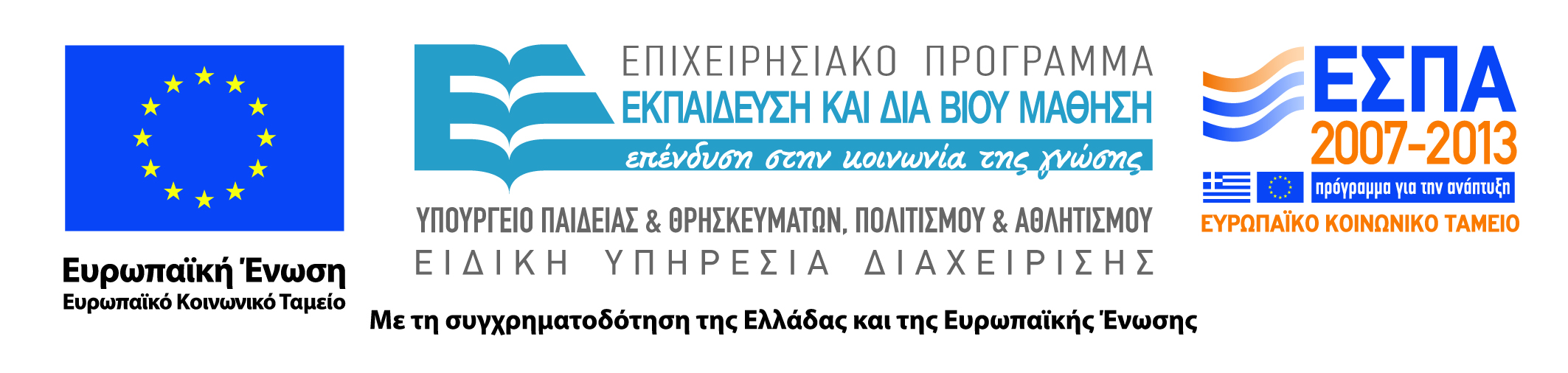 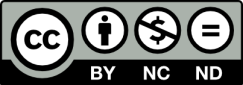